Shape Anchorsfor Data-driven Multi-view Reconstruction
Andrew Owens
Jianxiong Xiao
Antonio Torralba
William T. Freeman
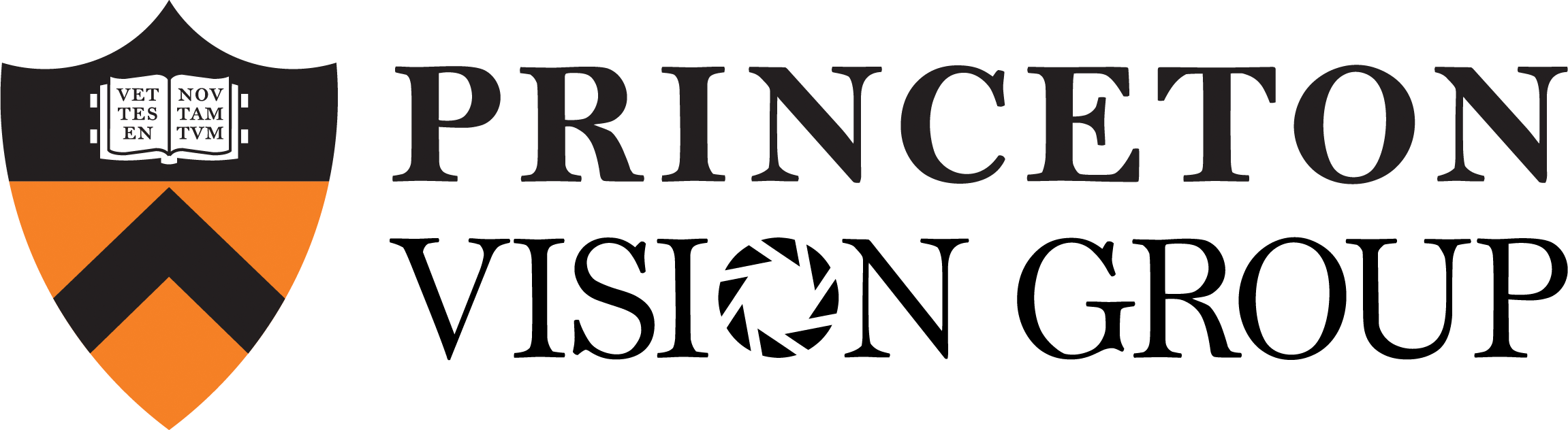 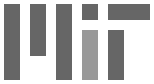 1
Multi-view 3D Reconstruction
Likelihood:	Multi-view photo consistency
Prior Info: 	Appearance infers geometry
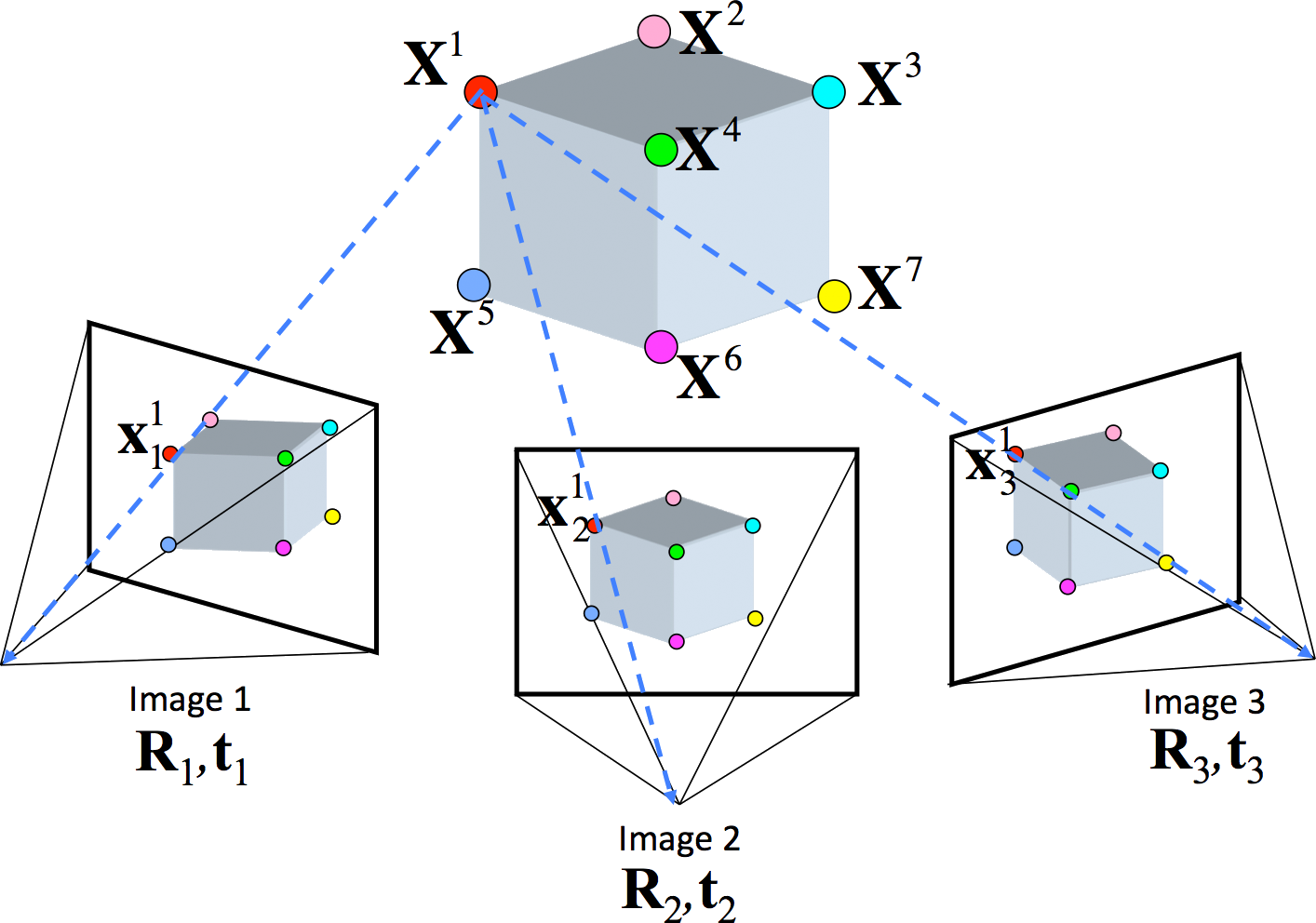 2
Prior + Likelihood
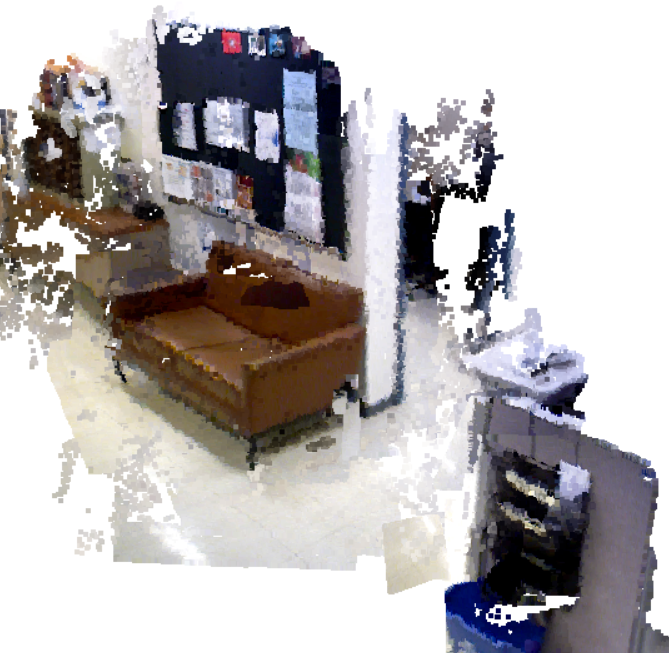 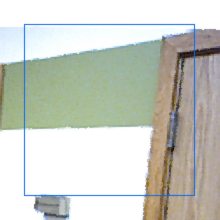 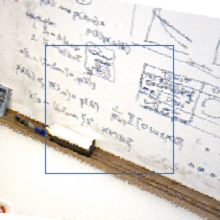 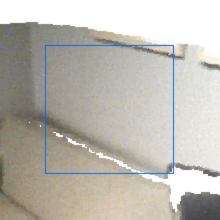 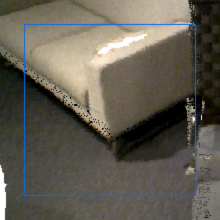 3
Shape Anchor
Definition: Shape anchors are distinctive image patches whose 3D shapes can be predicted from their appearance alone.
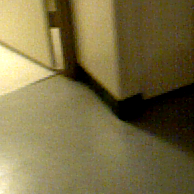 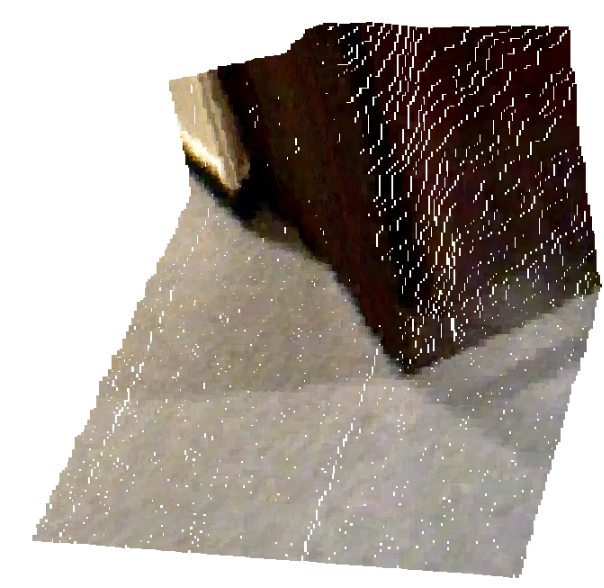 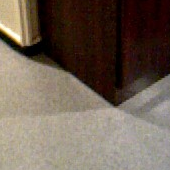 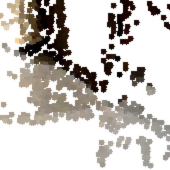 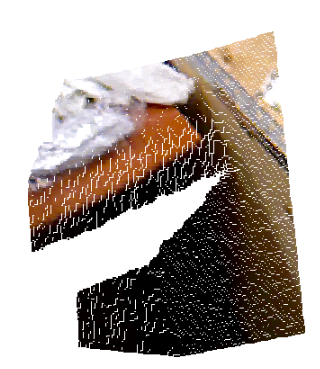 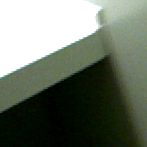 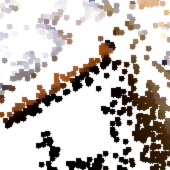 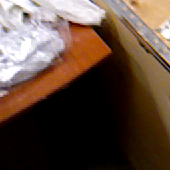 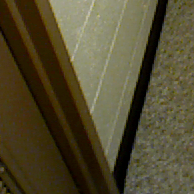 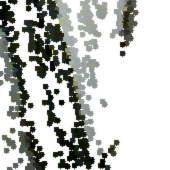 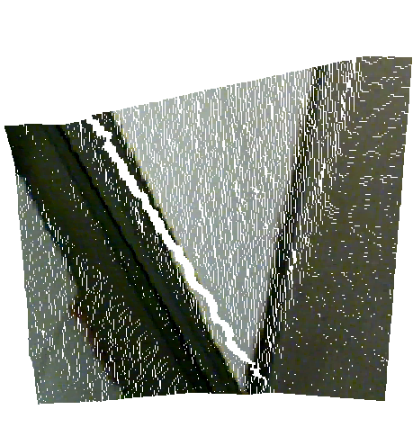 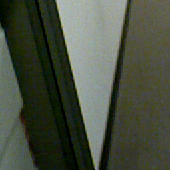 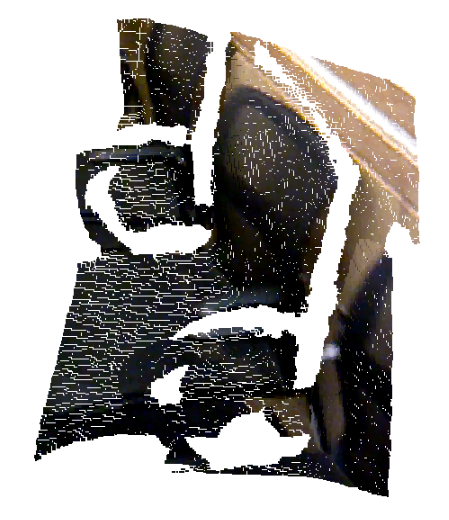 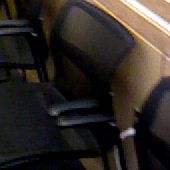 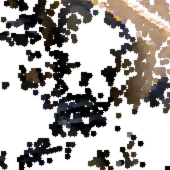 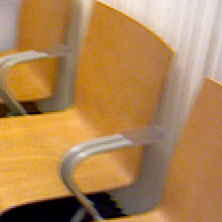 4
Algorithm
Input       Big 3D Database
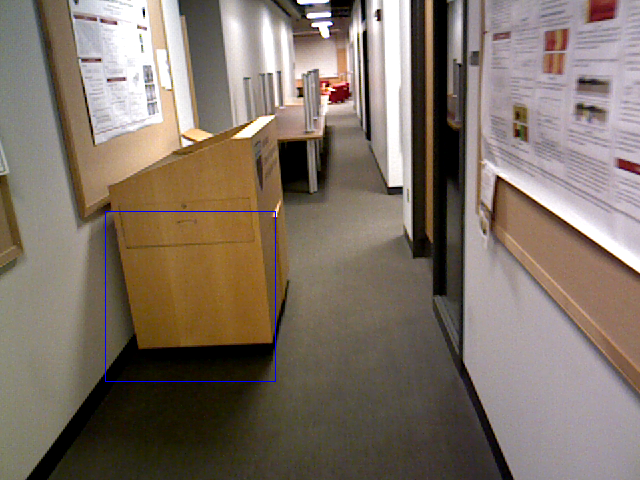 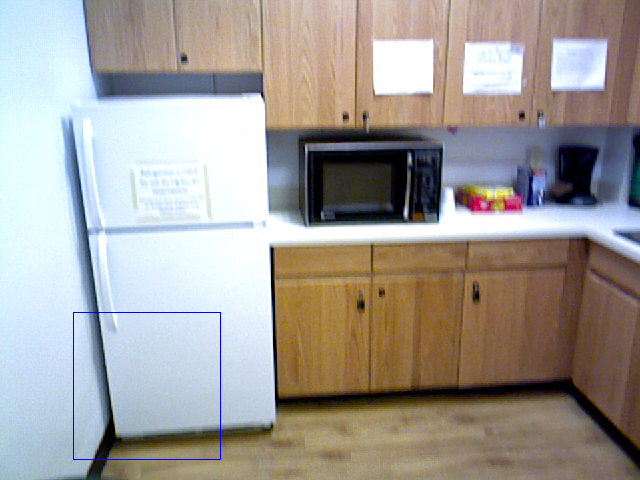 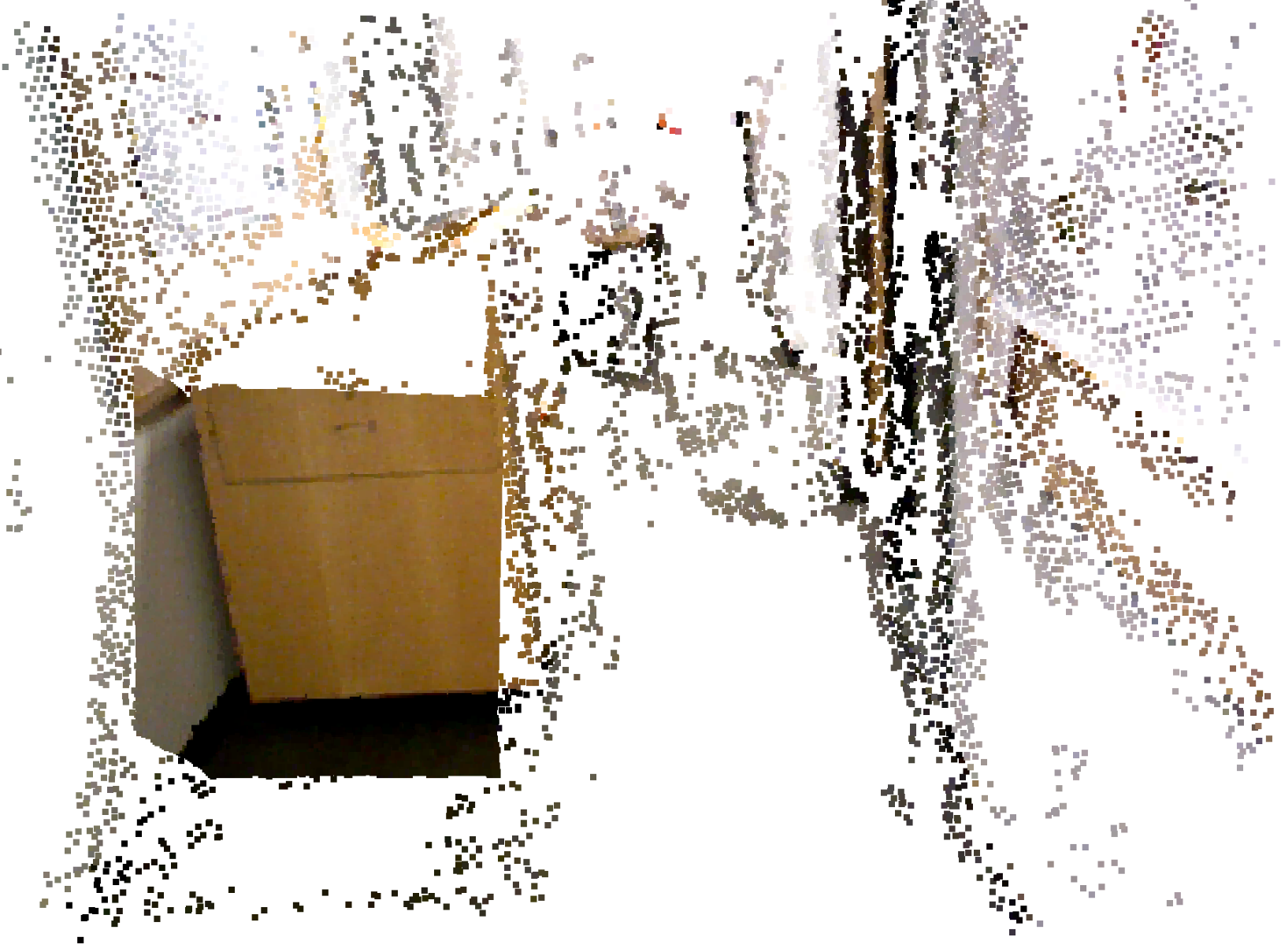 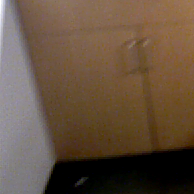 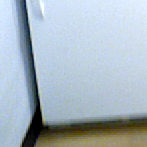 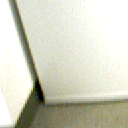 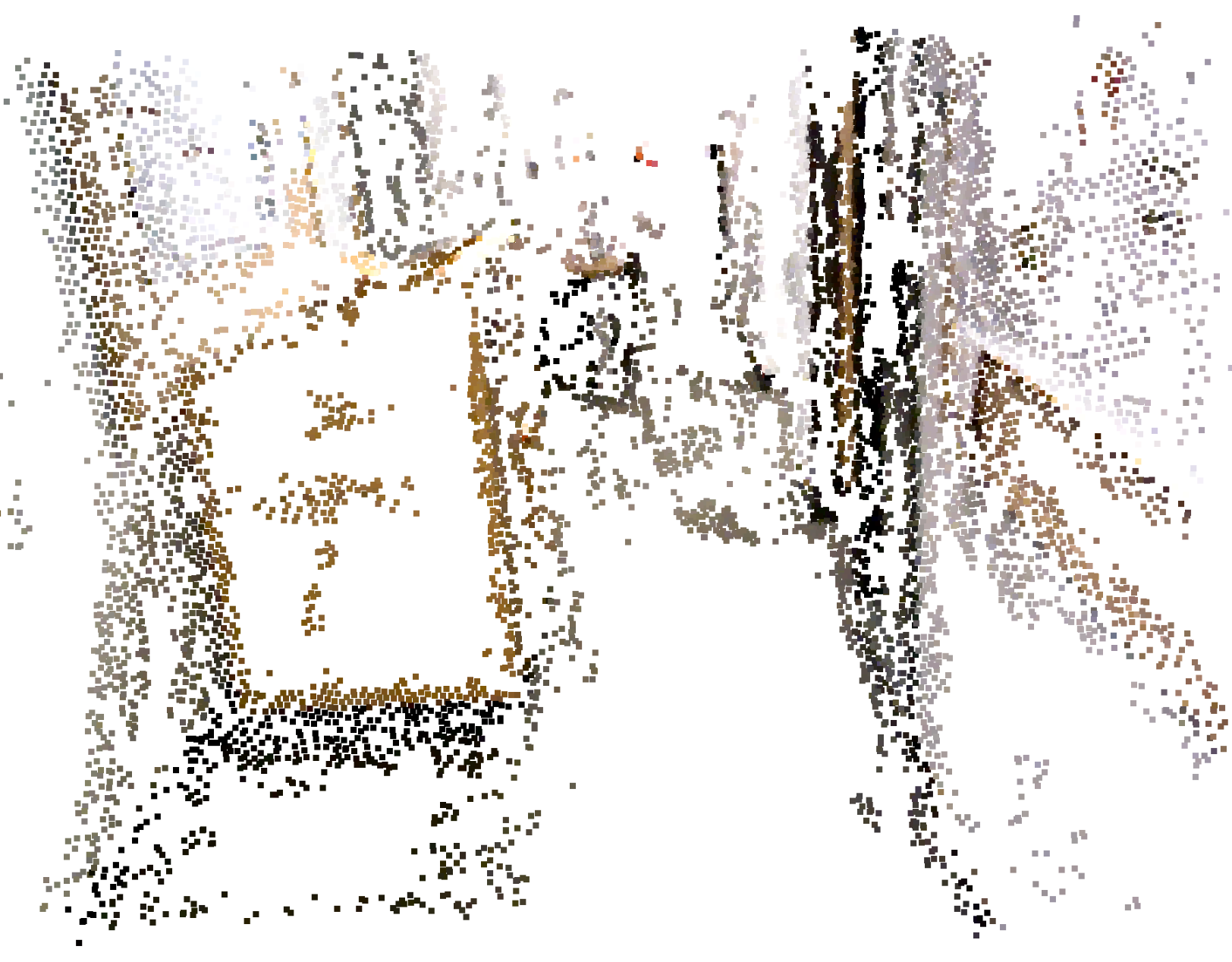 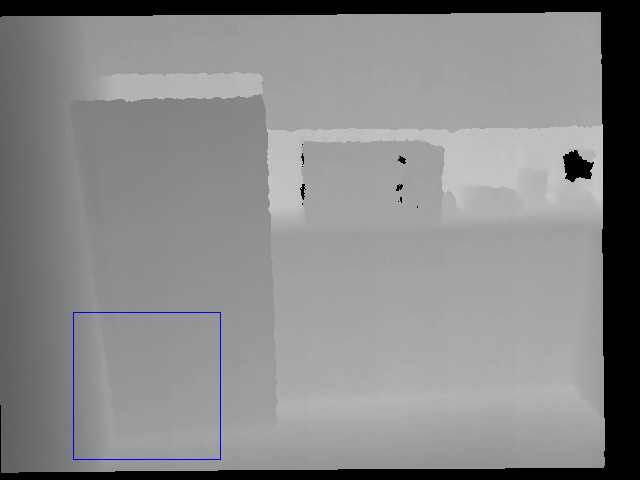 Check!
5
Shape Anchors
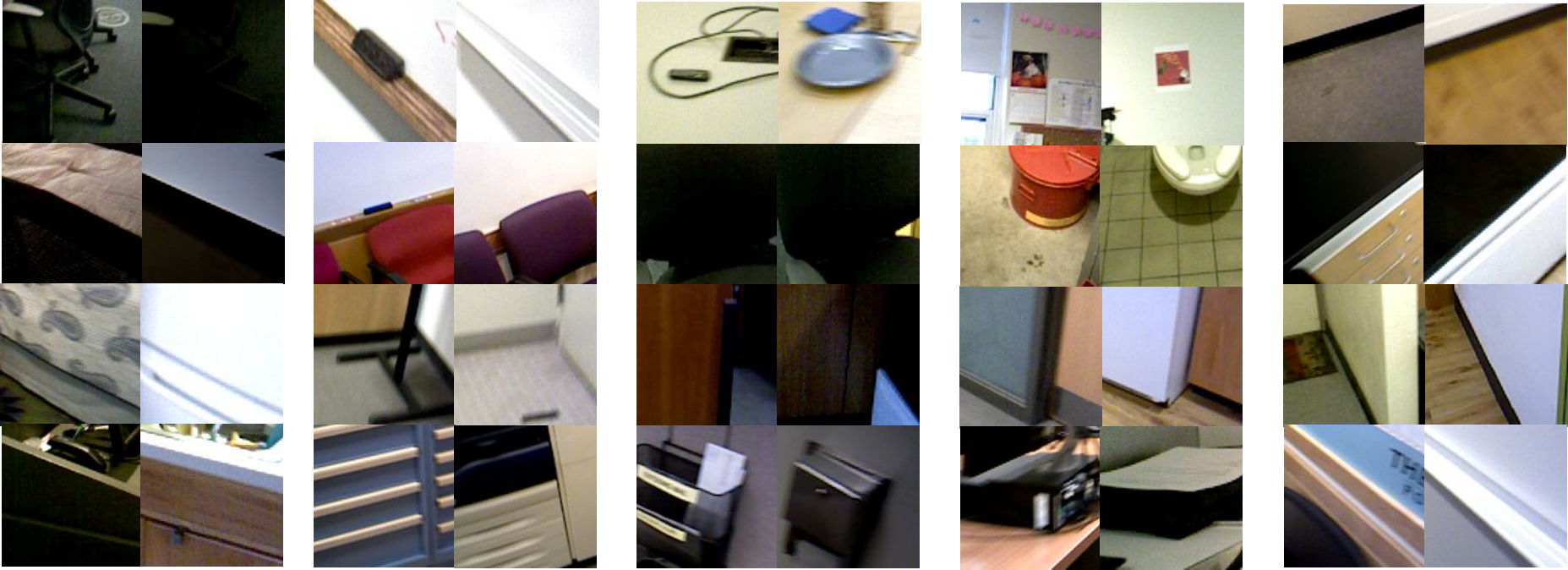 Anchor     Match
Anchor     Match
Anchor     Match
Anchor     Match
Anchor     Match
The corresponding stereo point clouds are not shown, 
but they are used as part of the scoring process.
6
Anchor Propagation
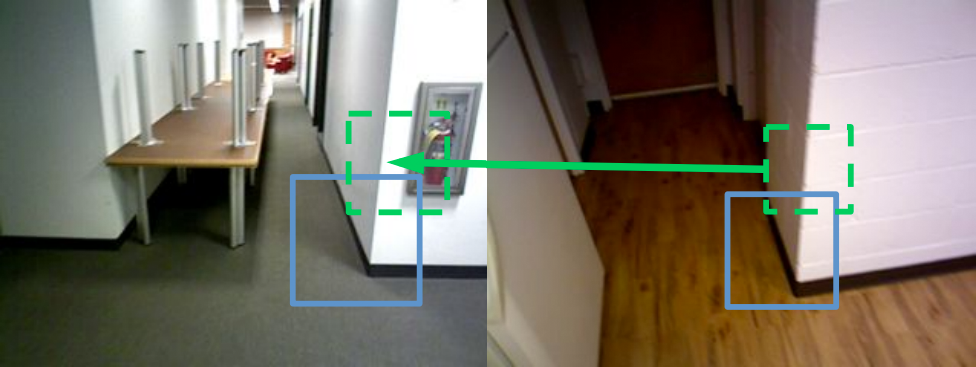 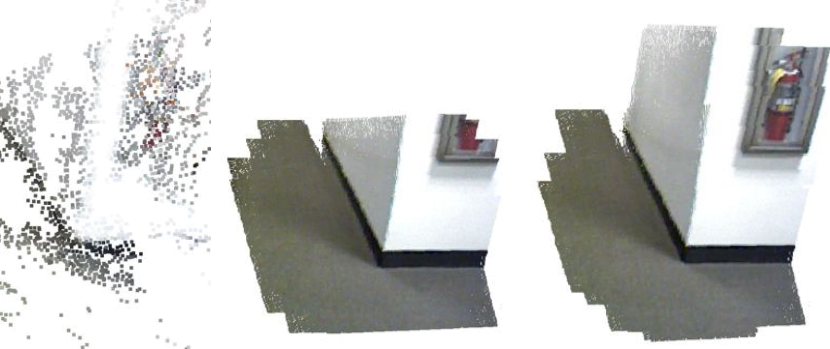 PMVS
Shape Anchor
Anchor Propagation
7
Plane Extrapolation
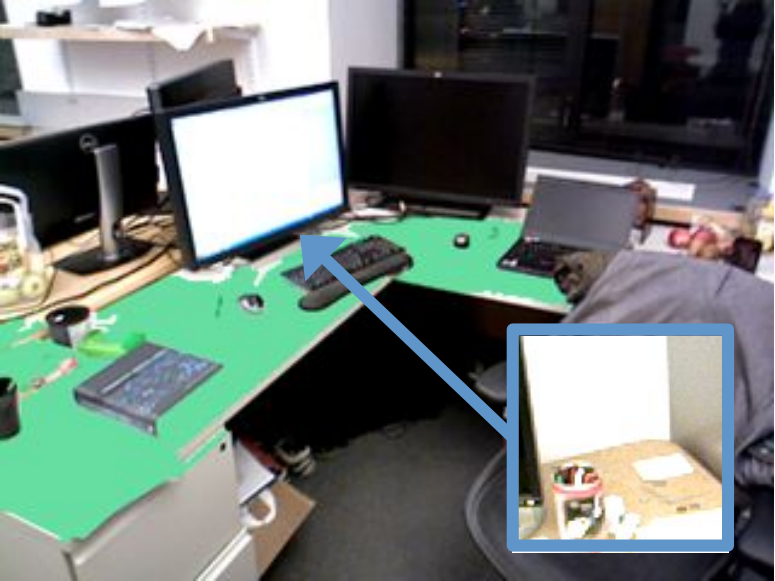 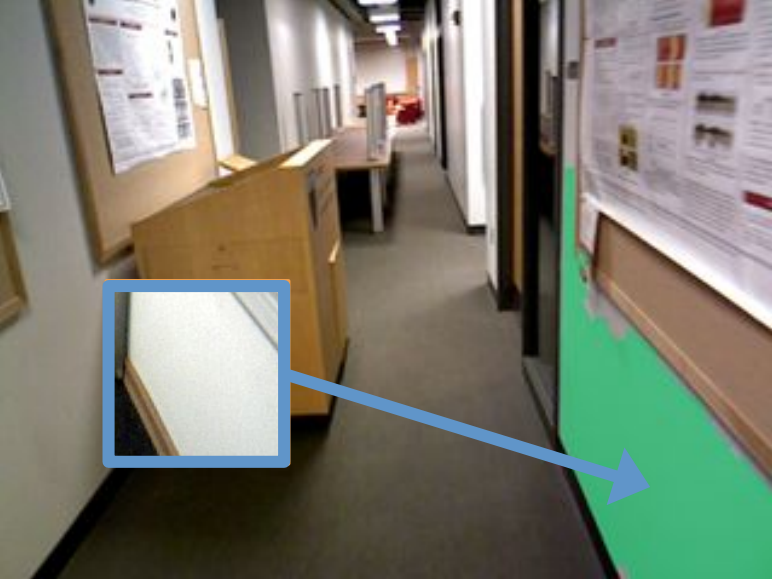 If a shape anchor’s reconstruction is mostly planar, we infer the support of the plane (green).
8
Frame
Anchor
Match
PMVS
Ours + PMVS
Ours + PMVS (2nd View)
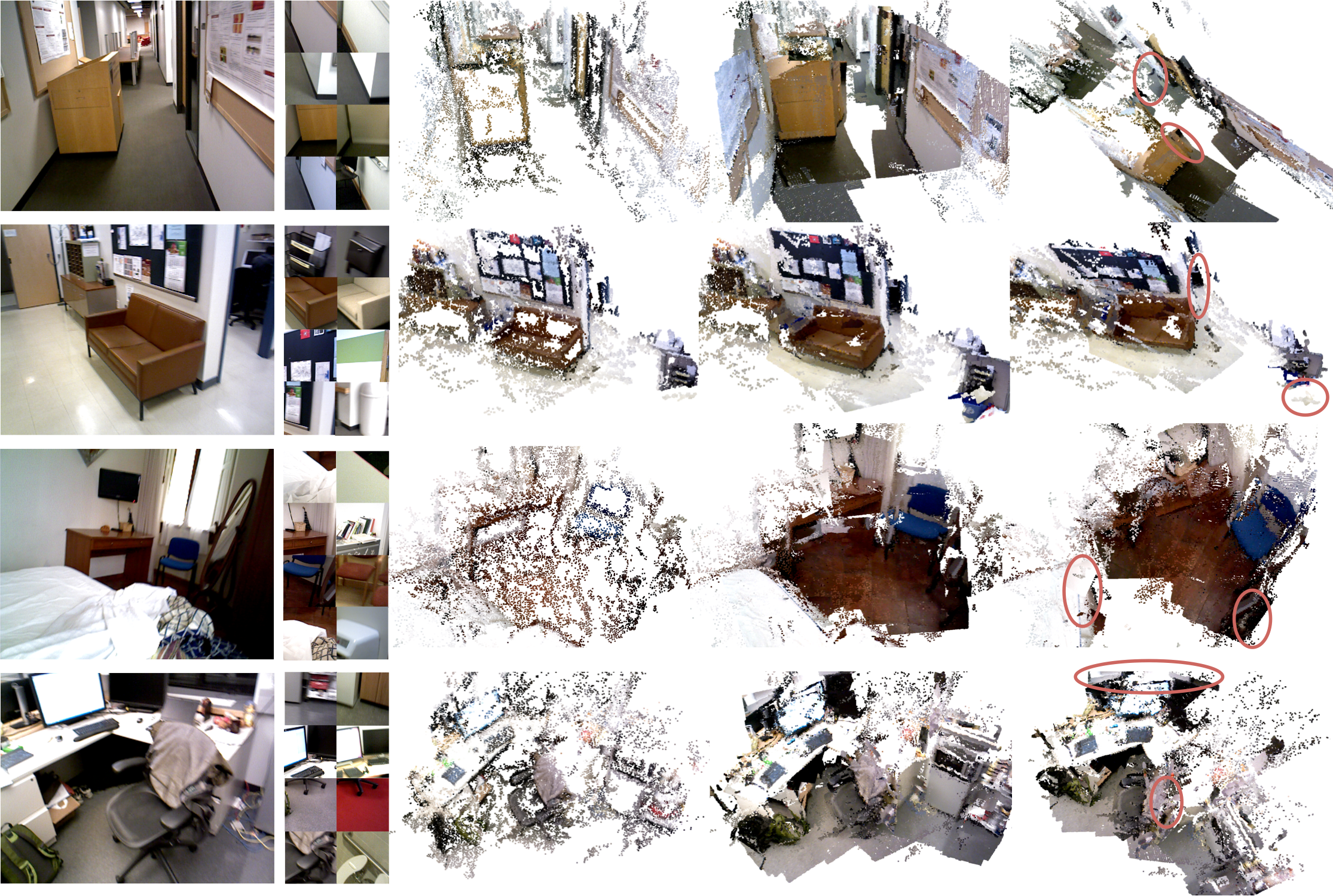 9
10
Shape Anchors
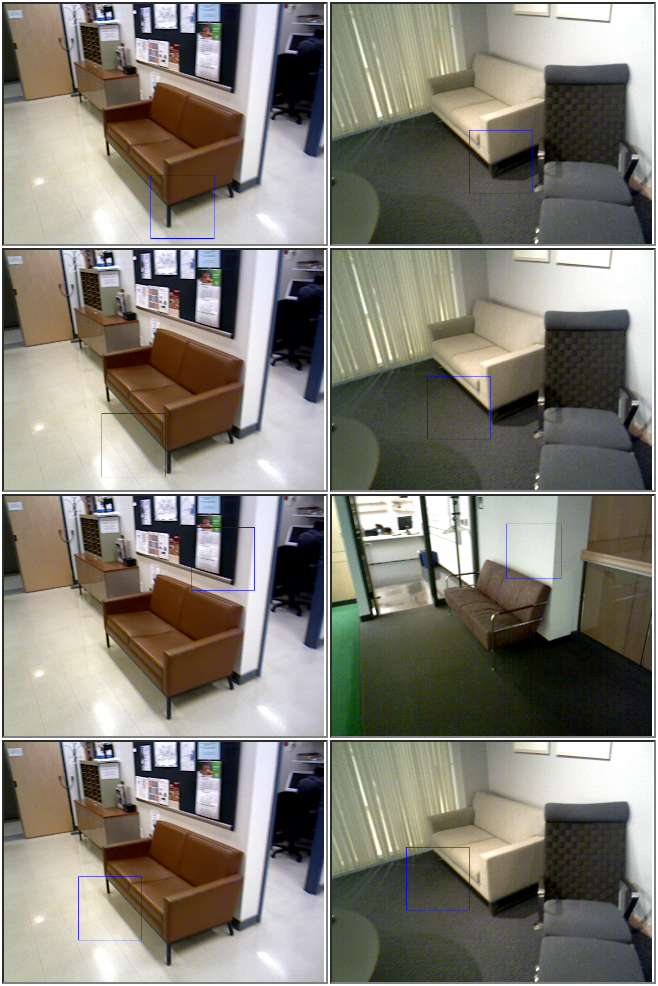 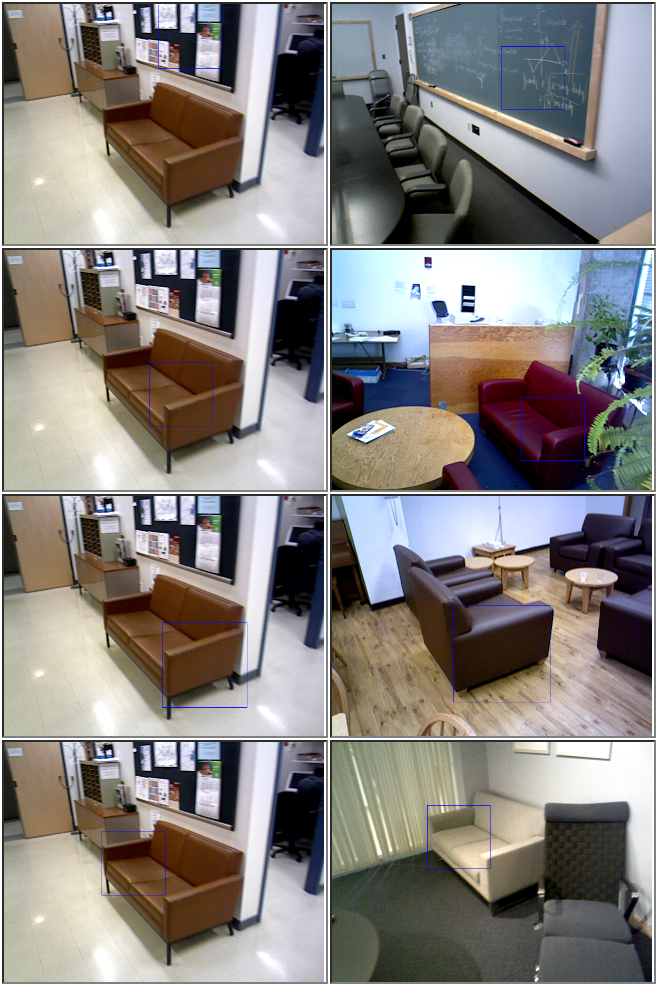 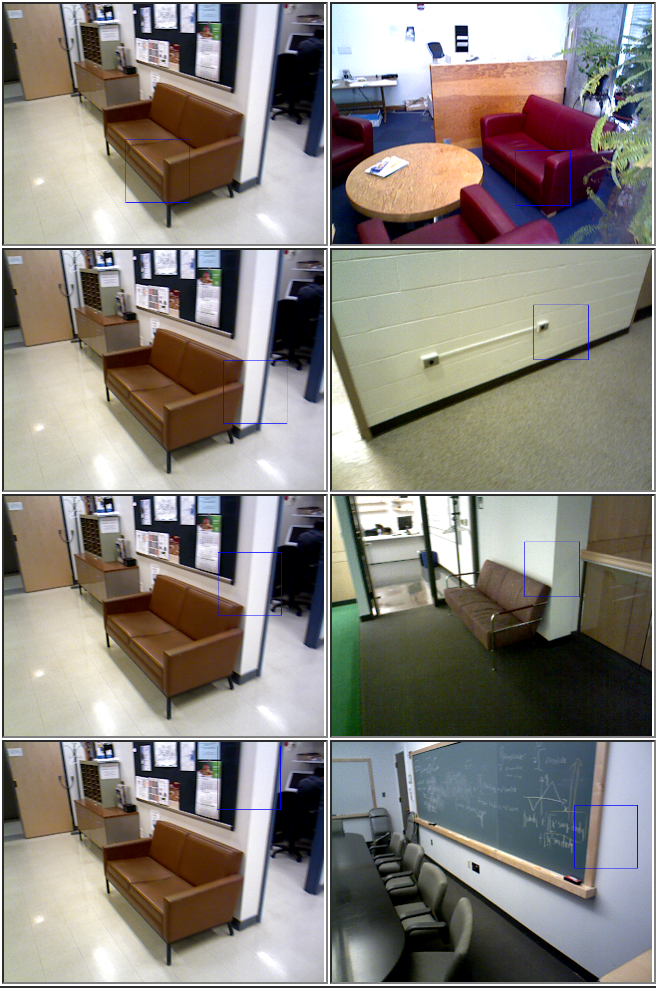 11
Power of Big Data
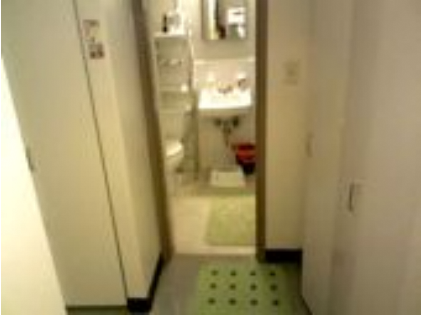 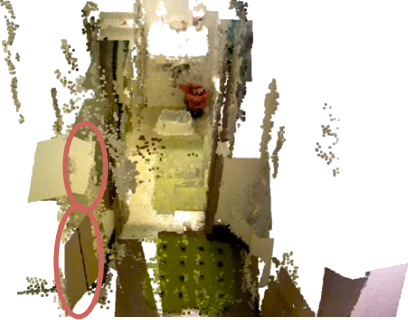 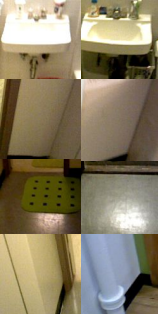 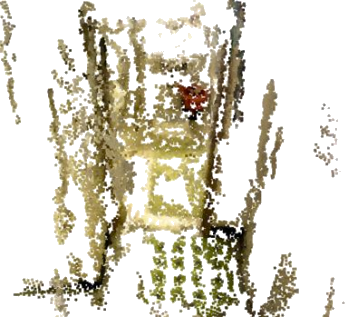 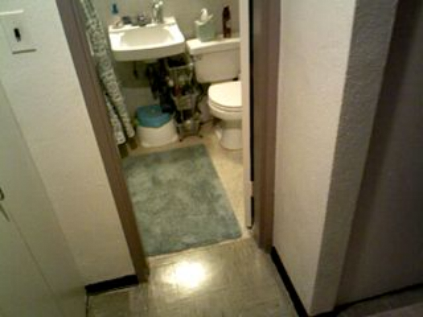 12